Puerto Rico
2019
The island
100 miles long
30 miles wide
3.5 million people
1.5 million in San juan
All but a few basic products are shipped in to the country
Two churches on the island: San juan and san sabastian
The countryside
The countryside
The countryside
The countryside
San Juan
San Juan
San Juan
San Juan
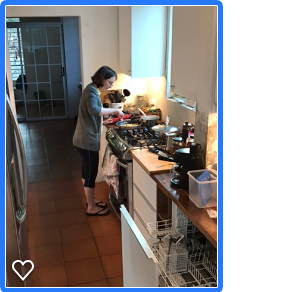 Joel HoltAnnaTabitha
Caleb Westbrook
The church in San Juan
The church in San Juan
The church in San Juan
The church in San Juan
The church in San Juan
The church in San Juan
The church in San Juan
The church in San Juan
The church in San Juan
The church in San Juan
The church in San Juan
The church in Venezuela
The church in San Juan